Gender Studies                              Fem-9Ms. Lindsay
Aim: How can we apply make a difficult text more understandable? 

Do Now (ON YOUR OWN): Name one strategy you use when a text is difficult to understand.

HW Due Today: Seminar sheet & movie notes (if you have not already shown me)
STRATEGY BRAINSTORM
Paraphrase in chunks 
Underline, then paraphrase
Re-read
Translate
Circle word – context
Why would we re-read a text?
Determine which strategy works best for you
The goal is for you to apply strategies on your own!

The more you read, the more you get out of it  
Academics re-read several times for different purposes
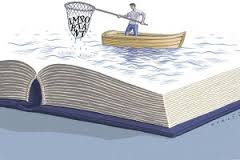 [Speaker Notes: Like when you watch a movie again, you notice things you may not have noticed before]
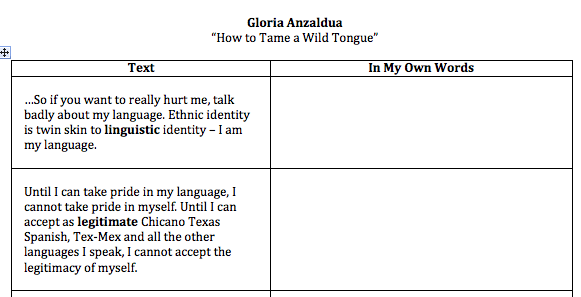 As a group…
Paraphrase (put in your own words) 
18 mins 

Write the main idea
2 mins
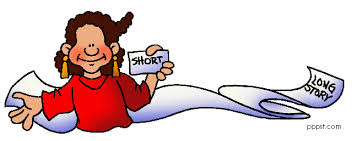 Before we share out…
ON YOUR OWN: Highlight the sections you DO understand & can explain to someone else
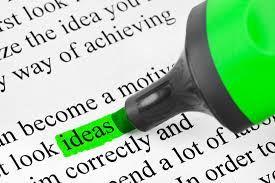 Setting up Group Shares
1. Count off by 5’s in your group 

2. Go to the table assigned to your number. (There should be at least one of each number in every group.) 

3. Choose a person to go first. Raise your hand if you are going first.
Group Share Process
Presenter: Share main idea & other interesting thoughts your group had 2 mins 

Listeners: Ask questions, add thoughts 3 mins
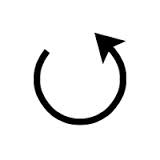 [Speaker Notes: Class B]
[Speaker Notes: Class B]
Reflection Question
Which feminist’s ideas do you find most interesting? Why?
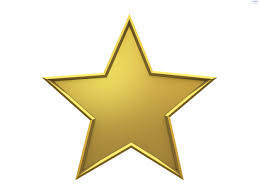